Welke soorten klimaten zijn er in de wereld? (deel 1)
Deel 1: 
 Tropisch regenwoudklimaat
 Savanneklimaat
 Steppeklimaat
 Woestijnklimaat 
 Gematigd zeeklimaat of zeeklimaat
Deel 2:
 Middellandse zeeklimaat
 Landklimaat
 Toendraklimaat
 Poolklimaat 
 Hooggebergteklimaat
Tropischregenwoudklimaat
Kenmerken:
Nooit kouder dan 18 graden Celsius
Erg vochtig  veel neerslag
Vb. Amazone, Indonesië, Midden Afrika, Caribisch gebied
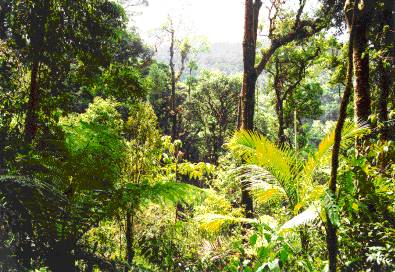 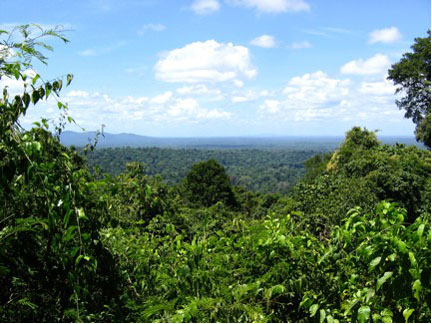 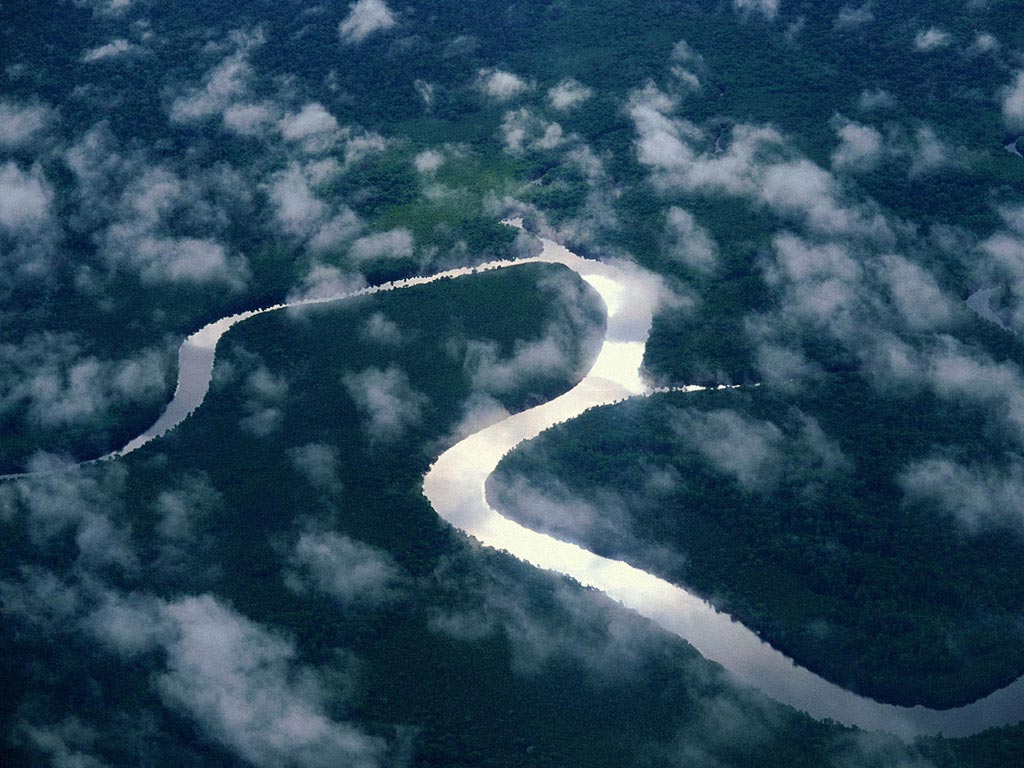 Amazone, Brazilië
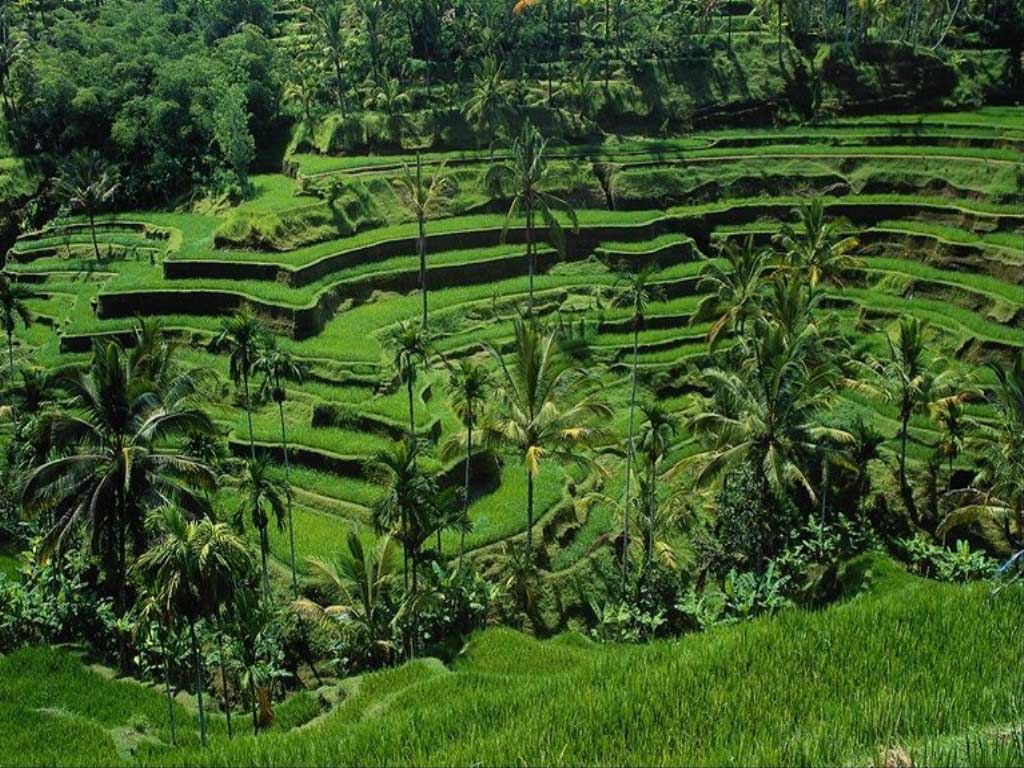 Sawah’s, Indonesië
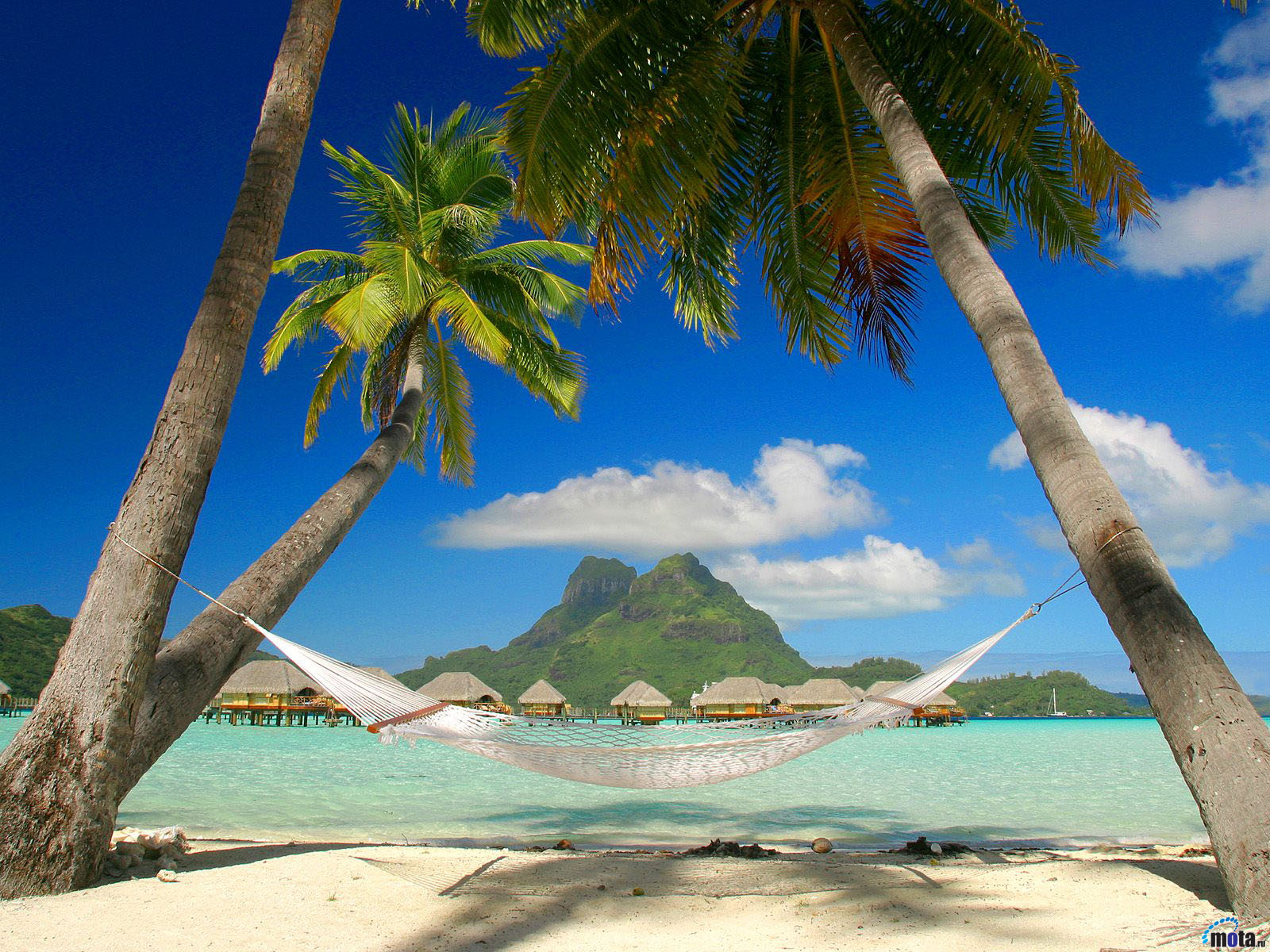 Papeete, Tahiti
Savanneklimaat
Kenmerken:
Aan de rand van tropisch regenwoud
Rond de evenaar
In de zomer regent het veel
In de winter droog
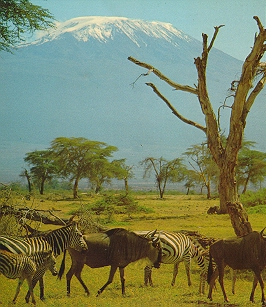 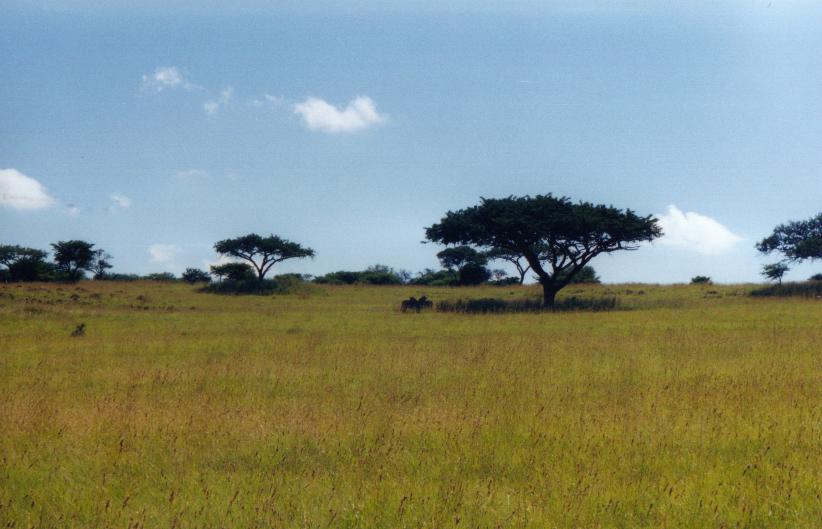 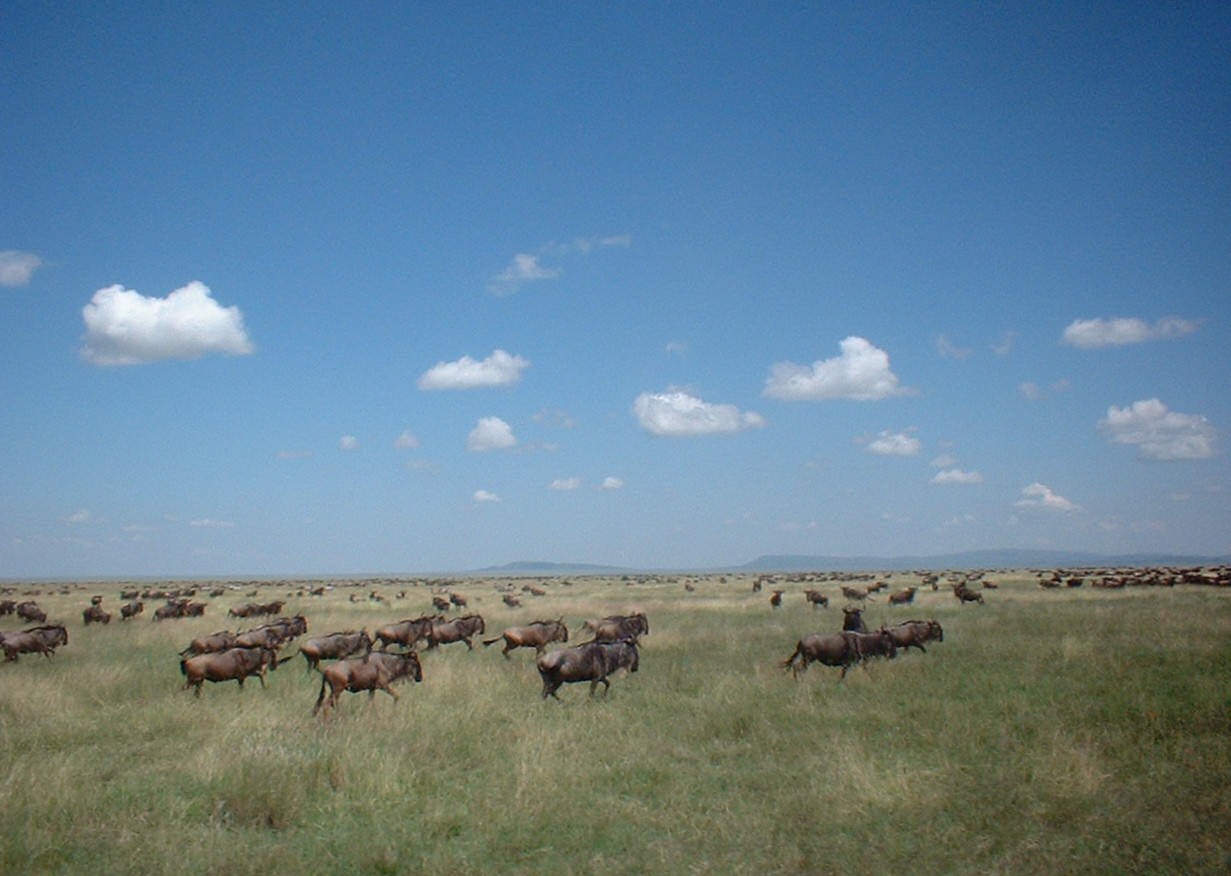 Serengeti NP, Tanzania
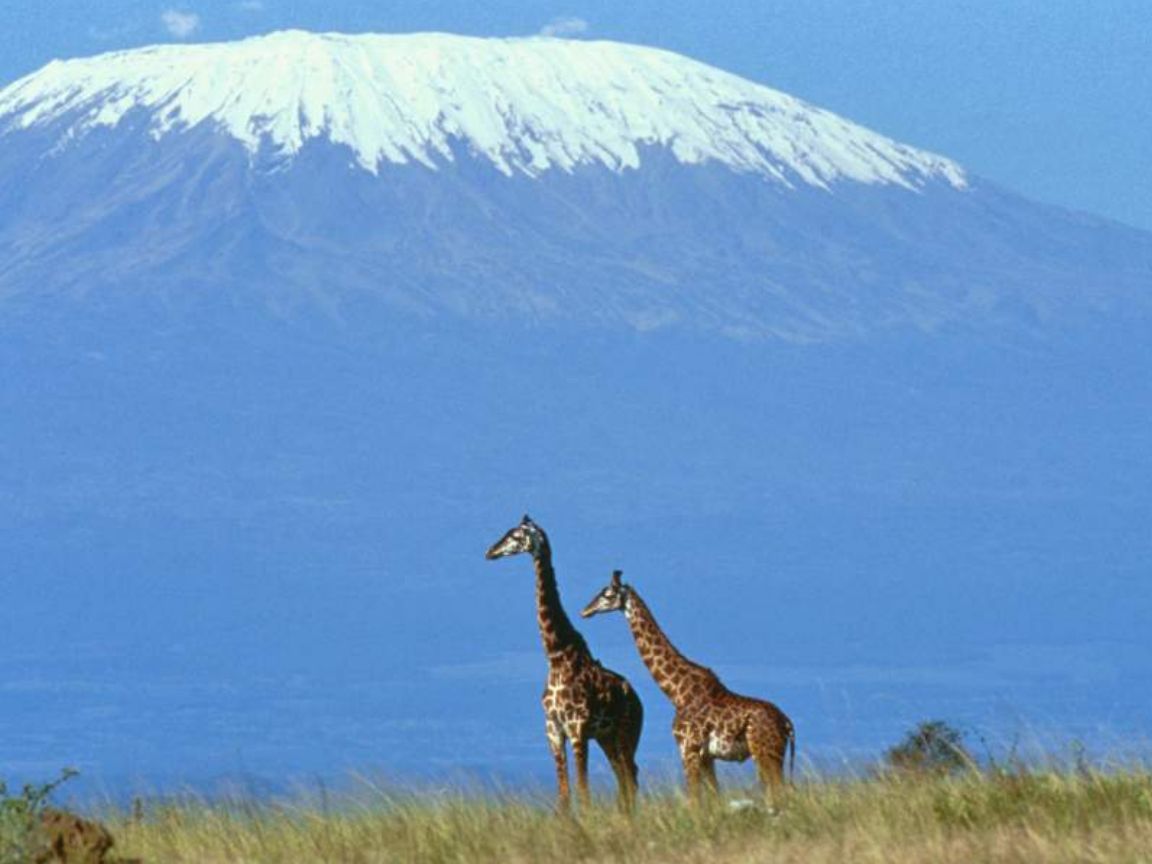 Kilimanjaro, Tanzania
Steppeklimaat
Kenmerken:
Aan de rand van de woestijn
Regent iets meer dan in de woestijn
Enige begroeiing  kort gras
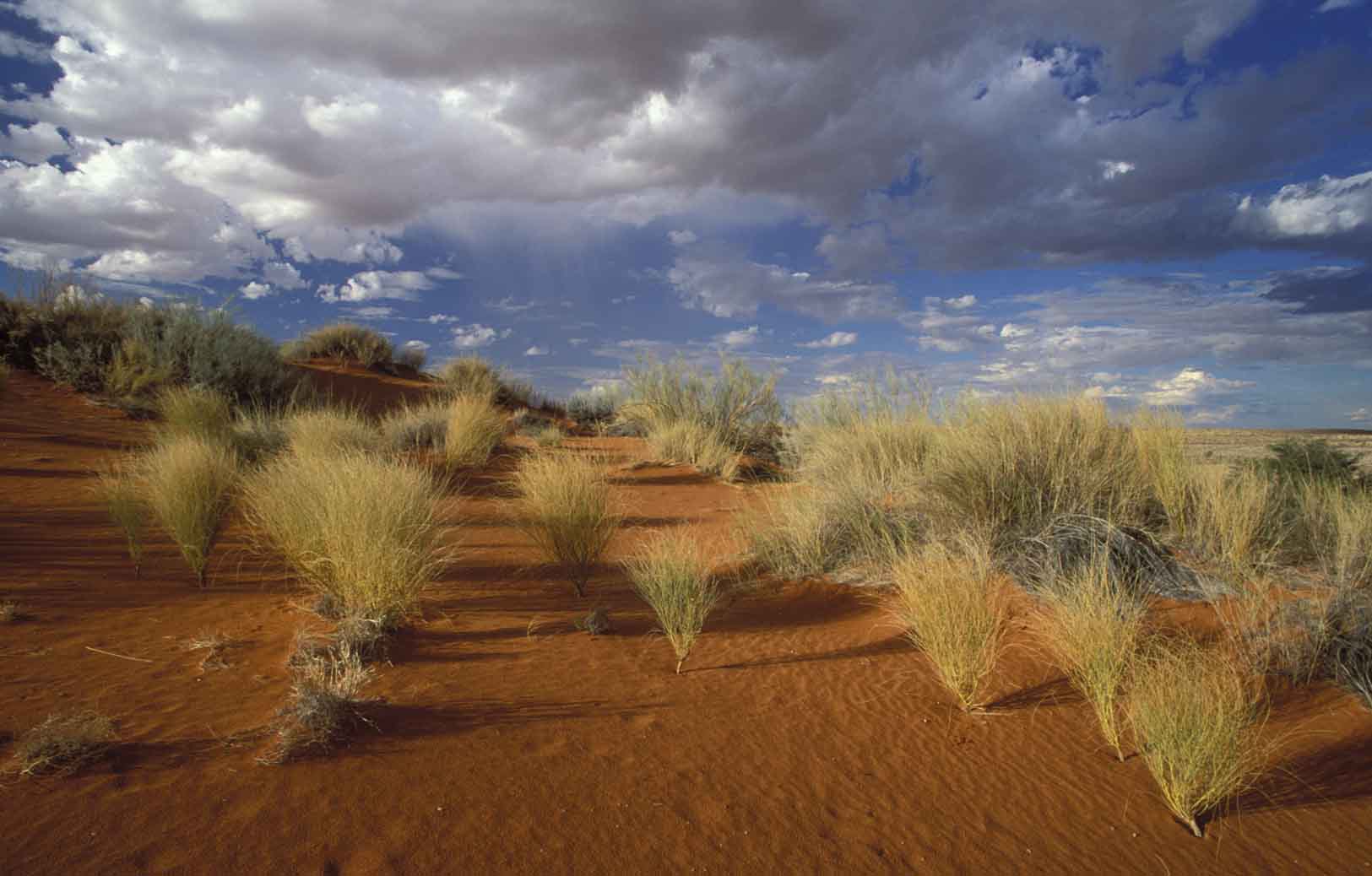 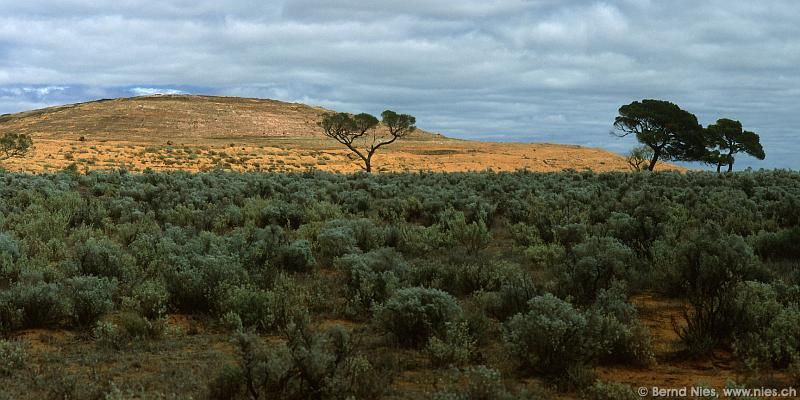 Steppe, Australië
Woestijnklimaat
Kenmerken:
Overdag erg warm
‘s Nachts koud
Max. 250mm neerslag per jaar
Vb. Sahara
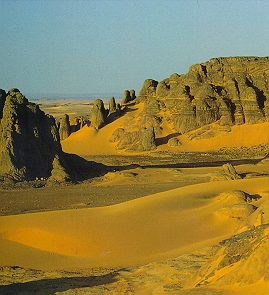 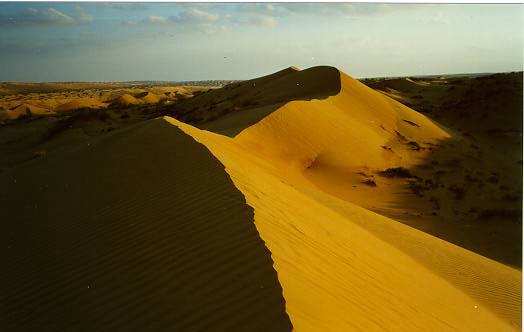 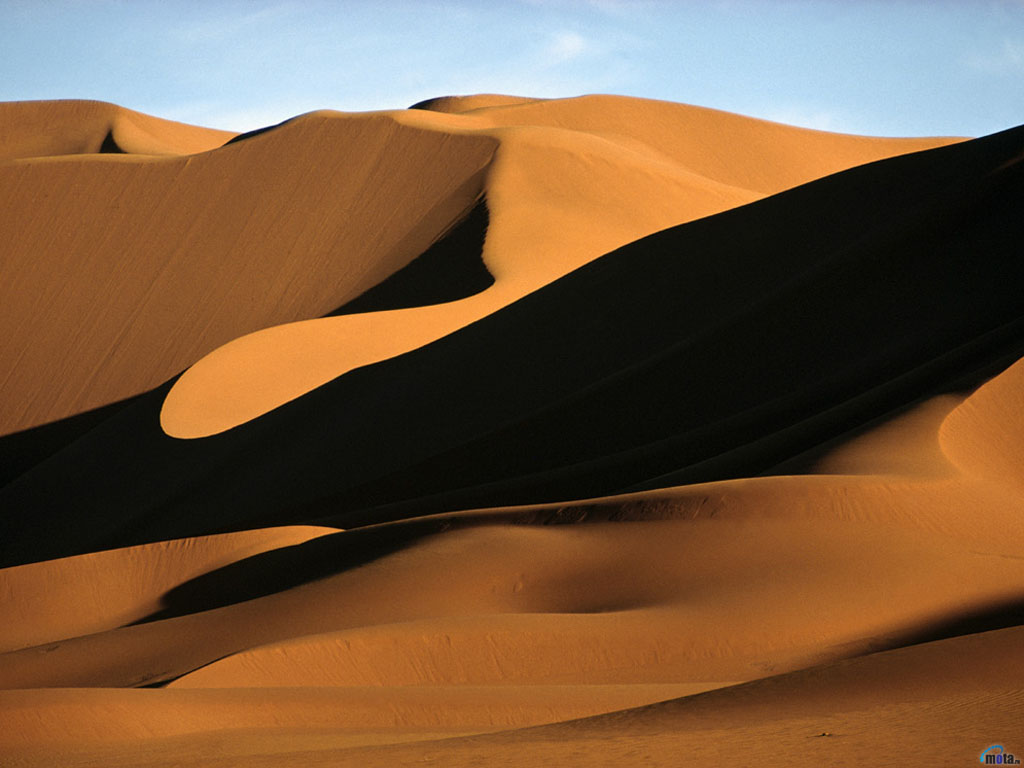 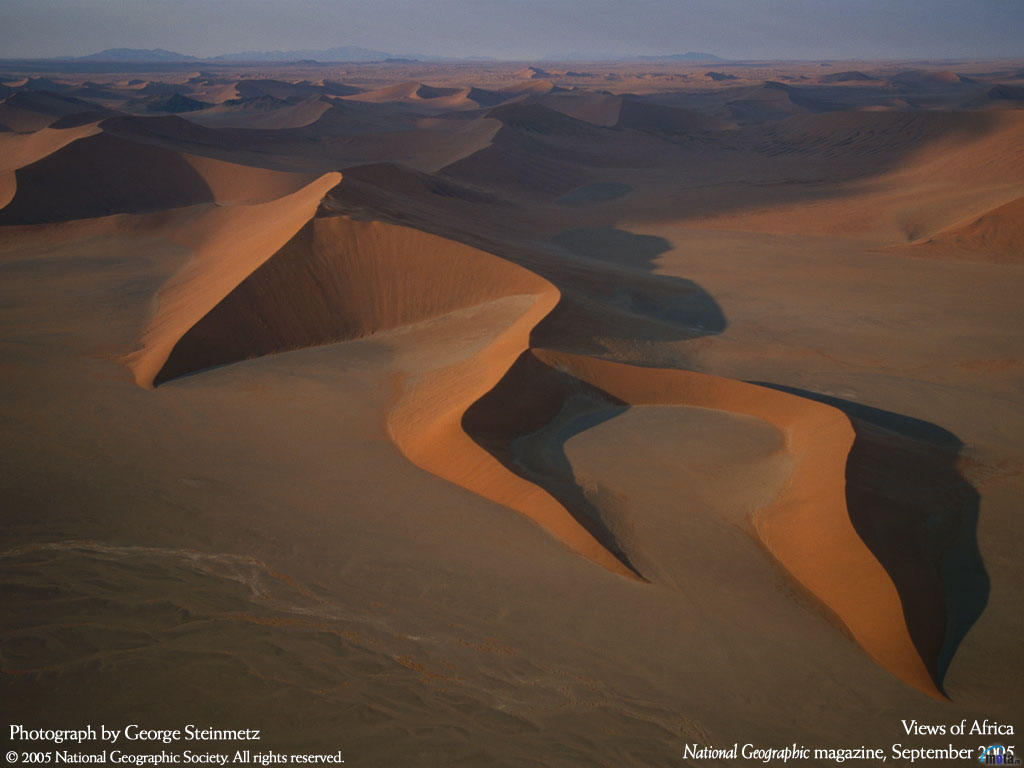 Gematigd zeeklimaat of Zeeklimaat
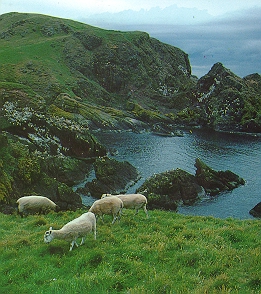 Kenmerken:
Veel invloed van de zee
Warme winters
Milde zomers
Hele jaar door neerslag
Vb. West-Europa
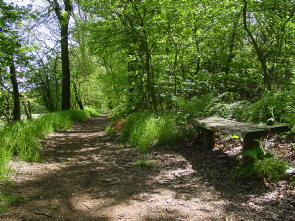 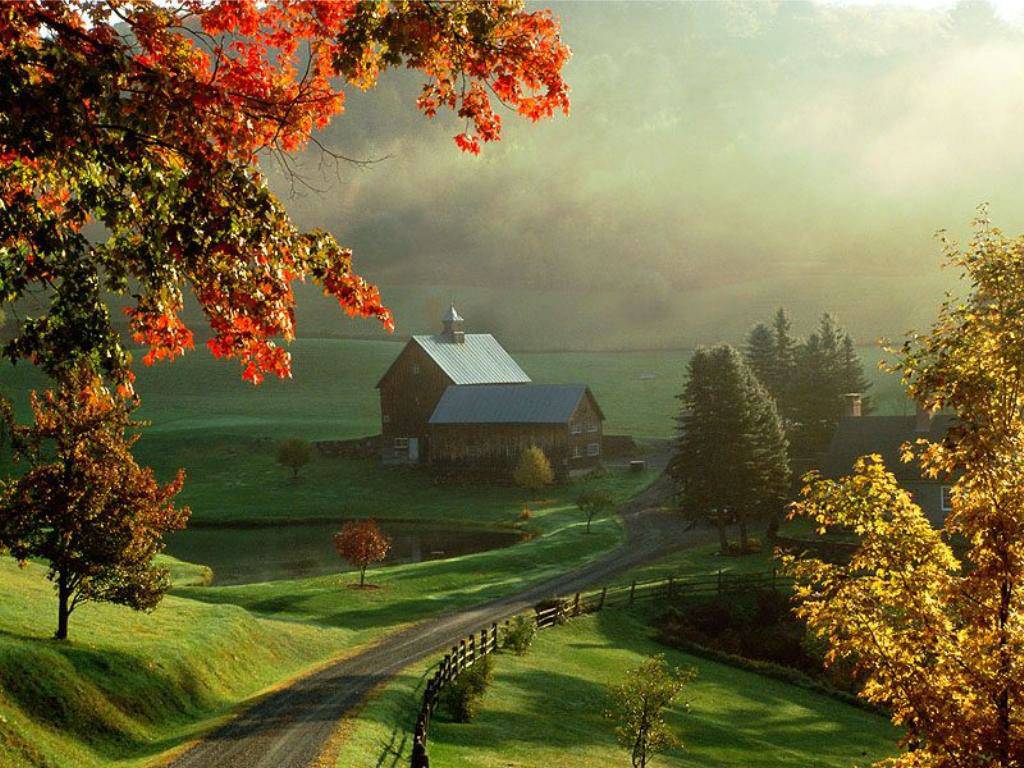 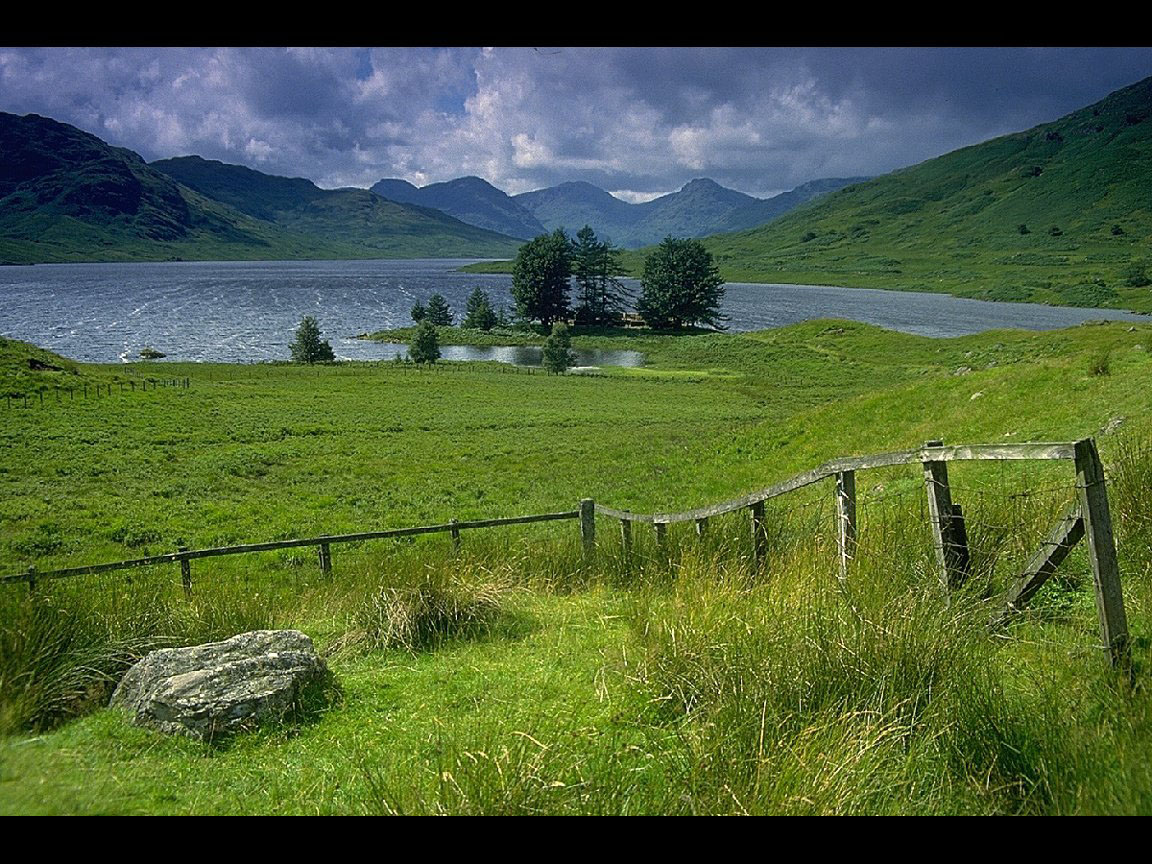 Lake District, Engeland